Que dit la Bible ?
« Si donc vous êtes ressuscités avec Christ, cherchez les choses d'en haut, où Christ est assis à la droite de Dieu. »
Colossiens 3v1
Comment est-on « ressuscité avec Christ » ?
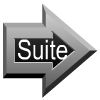 [Speaker Notes: 24pt]
Il faut mourir d'abord.
Cette vérité se trouve tout de suite dans le contexte de Col.3v1

« Car vous êtes morts, et votre vie est cachée avec Christ en Dieu. »
Colossiens 3v3
Quand et comment est-ce que cela arrive ?
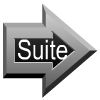 [Speaker Notes: 24pt]
Il y a deux mille ans.
« J'ai été crucifié avec Christ ; et si je vis, ce n'est plus moi qui vis, c'est Christ qui vit en moi ; si je vis maintenant dans la chair, je vis dans la foi au Fils de Dieu, qui m'a aimé et qui s'est livré lui-même pour moi. »  Galates 2v20
Que doit-on faire aujourd'hui pour en profiter ?
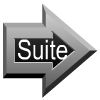 [Speaker Notes: 24pt]
Il faut être baptisé.
« Ignorez-vous que nous tous qui avons été baptisés en Jésus-Christ, c'est en sa mort que nous avons été baptisés ?  Nous avons donc été ensevelis avec lui par le baptême en sa mort,... »
Romains 6v3à4
De quel baptême s'agit-il ?
Est-ce le baptême d'eau ?
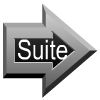 [Speaker Notes: 24pt]
C'est un baptême invisible.
« Nous avons tous, en effet, été baptisés dans un seul Esprit, pour former un seul corps... Vous êtes le corps de Christ, et vous êtes ses membres, chacun pour sa part. »
1 Corinthiens 12v13 et 27
À quel moment de la vie chrétienne est-on baptisé ?
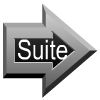 [Speaker Notes: 24pt]
Actes 11v15
« Lorsque je me fus mis à parler, le Saint-Esprit descendit sur eux, comme sur nous au commencement.  Et je me souvins de cette parole du Seigneur : Jean a baptisé d'eau, mais vous, vous serez baptisés du Saint-Esprit. »
Que faisaient-ils en parallele dans les deux cas ?
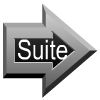 [Speaker Notes: 24pt]
Ils ont cru à la Parole de Dieu.
« Notre vieil homme a été crucifié avec lui, afin que le corps du péché fût détruit, pour que nous ne soyons plus esclaves du péché ; car celui qui est mort est libre du péché. »
Romains 6v6à7
Que s'est-il passé au « viel homme » ?
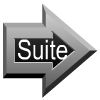 [Speaker Notes: 24pt]
On est ranimé à la vie !
« Ainsi vous-mêmes, regardez-vous comme morts au péché, et comme vivants pour Dieu en Jésus-Christ. »
Romains 6v11
Que se passe-t-il dans notre corps de chair ?
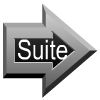 [Speaker Notes: 24pt]
Notre corps n'est pas encore ressuscité !
« Que le péché ne règne donc point dans votre corps mortel, et n'obéissez pas à ses convoitises.  Ne livrez pas vos membres au péché,... »
Romains 6v12à13
Quand sera ce corps de chair transformé ?
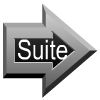 [Speaker Notes: 24pt]
En résumé...
Le chrétien expérience déjà la résurrection avec Christ.
Cela arrive au moment du salut par le baptème invisible en Christ.
Le 'viel homme' est crucifié, voire 'détruit' quand on est sauvé.
On n'a pas deux natures quand on est ressuscité avec Christ !
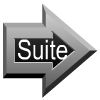 Ne laissons pas notre corps règne.
[Speaker Notes: 24pt]